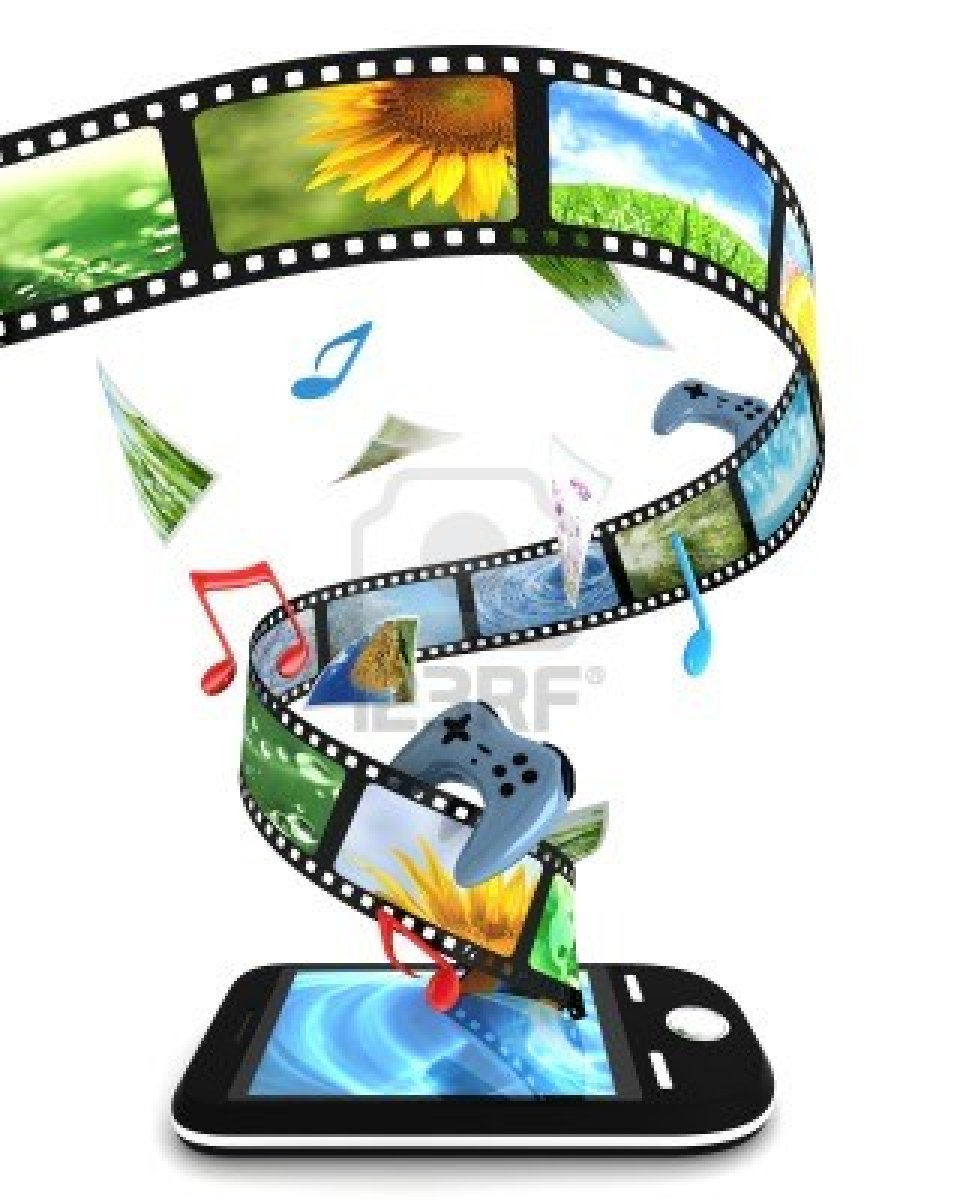 MPG, OGM,
EXTENSIONES DE VIDEO
Stefanía Badillo Carrales
3GP
Es un formato contenedor usado por teléfonos móviles para almacenar información de medios múltiples (audio y video). Este formato de archivo, creado por 3GPP (3rd Generation Partnership Project), es una versión simplificada del "ISO 14496-1 Media Format", que es similar al formato de Quicktime. 3GP guarda video como MPEG-4 o H.263. El audio es almacenado en los formatos AMR-NB o AAC-LC. Este formato guarda los valores como big-endian. Las especificaciones abarcan las redes GSM, incluyendo a las capacidades GPRS y EDGE, y W-CDMA.
Reproducción
Este formato se puede reproducir desde los siguientes reproductores: * VLC media player * Totem * Media Player Classic * The KMPlayer * QuickTime * RealPlayer * JetAudio * GOM Player * Windows Media Player (A partir de la versión 12, incluida en Windows 7)
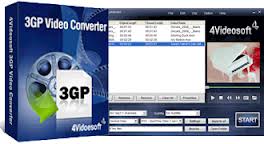 AVI (siglas en inglés de Audio Video Interleave) es un formato contenedor de audio y video lanzado por Microsoft en 1992. El formato AVI permite almacenar simultáneamente un flujo de datos de video y varios flujos de audio. El formato concreto de estos flujos no es objeto del formato AVI y es interpretado por un programa externo denominado códec. Es decir, el audio y el video contenidos en el AVI pueden estar en cualquier formato (AC3/DivX, u MP3/Xvid, entre otros). Por eso se le considera un formato contenedor.
AVI
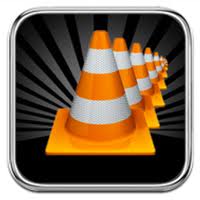 Reproducir:
En el sistema operativo Mac OS es perfectamente posible visualizar archivos AVI, siempre que los codec´s utilizados estén soportados por quicktime, bien directamente o a través de
Divx
DivX se refiere a un conjunto de productos de software desarrollados por DivX, Inc. para los sistemas operativos Windows y Mac OS, el más representativo es el códec por lo que la mayoría de las personas se refieren a éste cuando hablan de DivX. Inicialmente era sólo un códec de vídeo, un formato de vídeo comprimido, basado en los estándares MPEG-4. En la actualidad DivX Comenzó a desarrollarse como un formato para la transmisión de la televisión digital mediante el estándar MPEG-4. Técnicamente, DivX es un formato de vídeo que funciona sobre los sistemas operativos Windows, MacOS y GNU/Linux actuales y que, combinado con la compresión de audio MP3, consigue una alta calidad de imagen superior a la del VHS con un caudal inferior a 1 Mbit/s.
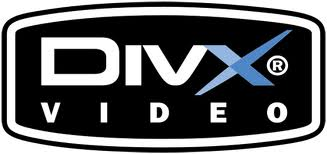 Flash Video (FLV) es un formato contenedor propietario usado para transmitir video por Internet usando Adobe Flash Player (anteriormente conocido como Macromedia Flash Player), desde la versión 6 a la 10. Los contenidos FLV pueden ser incrustados dentro de archivos SWF. Entre los sitios más notables que utilizan el formato FLV se encuentran YouTube, Google Video, Reuters.com, Yahoo! Video y MySpace.
FLV
Actualmente existen muchos reproductores capaces de reproducir el formato FLV. Entre ellos se incluyen: * Flash Video Player * FLV Player * BitComet FLV Player * GOM Player 
* K-Lite Codec Pack * MPlayer 
* Perian * Kmplayer * Kaffeine * RealPlayer * VLC media player * Xine * Winamp * SWF & FLV Player 
* JetAudio 
* Ashampoo Clipfinder (www.ashampoo.com) 
* Cualquier reproductor que utilice DirectShow con ffdshow o IrfanView (FREEWARE) (http://www.irfanview.com/) 
o Media Player Classic o Windows Media Player o BS.Player o Ares Galaxy 2.0.9 (en adelante) * JavaFX
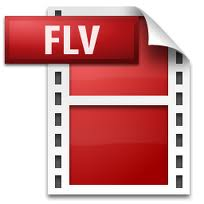 MP4 o MPEG-4 Part 14, es un estándar de formato multimedia que es parte del MPEG-4. Formalmente llamado ISO/IEC 14496-14:2003. La extensión de archivo oficial es .mp4. Se usa especialmente para el almacenamiento de video y audio digital, especialmente los definidos por MPEG, pero también puede almacenar otros datos como subtítulos e imágenes. MP4 también permite video fluyente (streaming) por internet.
MP4
MKV
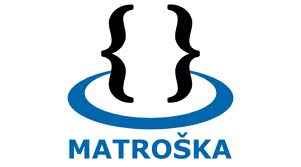 Matroska es un formato contenedor estándar abierto, un archivo informático que puede contener un número ilimitado de vídeo, audio, imagen o pistas de subtítulos dentro de un solo archivo.1 Su intención es la de servir como un formato universal para el almacenamiento de contenidos audiovisuales comunes, como películas o programas de televisión. Matroska es similar, en concepto, a otros contenedores, como AVI, MP4 o ASF, pero es totalmente abierto. La mayoría de sus implementaciones consisten en software libre. Los archivos de tipo Matroska son .MKV para vídeo (con subtítulos y audio), .MKA para archivos solamente de audio, .MKS sólo para subtítulos y .MK3D para vídeo estereoscopico. El 7 de enero de 20092 se anunció que la compañía Divx ofrecerá apoyo al formato Matroska en su nuevo producto audiovisual Divx 7.3 4 La denominación Matroska está inspirada en el concepto de muñeca rusa o matrioska, que son las muñecas tradicionales rusas huecas por dentro que en su interior albergan más muñecas.
Reproductores 
El listado siguiente corresponde a una serie de programas, o software, que presentan soporte nativo Matroska. 
VLC Media Player. * ALShow * Avidemux * BS.Player * Chameleo * The Core Media Player * DivX * The Core Pocket Media Player * foobar2000 (v0.9.6) * GOM Player (Hace que el audio suene lento, con códec opcional reproduce perfecto) * Reproductores basados en Gstreamer - (Tótem, etc.) * HandBrake * jetAudio * Kaffeine * The KMPlayer * Media Player Classic * Media Player Classic - Home Cinema * MediaPortal7 * Mezzmo Media Player * Mirillis Splash Pro * MPlayer * MythTV * Perian Plugin de Quicktime para Mac OS X8 * SubEdit-Player * Xilisoft * Target Longlife Media Player * Tótem Movie Player * VirtualDubMod * VLC media player * VSO Software * Vuze Media Player * Winamp * xine * Zoom Player * plexapp * XBMC * Boxee * iVerio Software
Mov es una instrucción en el lenguage ensamblador de la mayoría de procesadores, cuyo propósito es la transferencia de datos entre registros de procesador o registro y memoria. 
Adicionalmente mov también permite el uso de datos absolutos, como por ejemplo mover el número 10 a un registro del procesador.  Implementaciones Está disponible en procesadores intel pentium, amd y sparc entre muchos otros, es a la práctica, una instrucción de ensamblador básica en cualquier procesador.
MOV
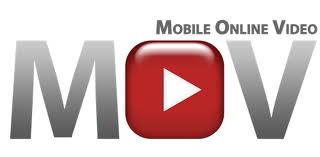 Para otro significado de "RM", véase resonancia magnética o Registro mercantil. rm es un comando de la familia de sistemas operativos Unix usada para eliminar archivos y directorios del sistema de archivos1 . Esta orden debe utilizarse con cautela, ya que puede ser muy destructiva, debido a que, al momento de ser llamada, por omisión borra los archivos sin pedir confirmación. Proviene de la palabra remove que significa "borrar" en inglés.
RM
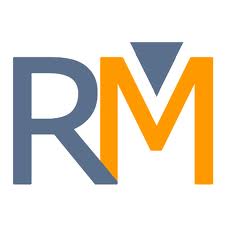 VOB (DVD-Video Object o Versioned Object Base) es un tipo de fichero contenido en los DVD-Video. Incluye el video, audio, subtítulos y menús en forma de stream. Los ficheros VOB están codificados normalmente siguiendo el estándar MPEG-2. Si cambiamos la extensión de .vob a .mpg o .mpeg, el fichero es legible y continúa teniendo toda la información, aunque algunos visualizadores no soportan las pistas de subtítulos. Para grabar los ficheros VOB en un disco DVD±R, son necesarios además otros ficheros DVD-Video, por ejemplo los IFO y BUP.
VOB
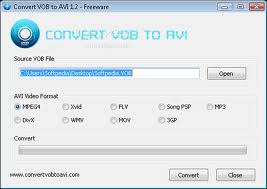 Windows Media Video (WMV) es un nombre genérico que se da al conjunto de  algoritmos de compresión ubicados en el set propietario de tecnologías de vídeo desarrolladas por Microsoft, que forma parte del framework Windows Media.
WMV no se construye sólo con tecnología interna de Microsoft. Desde la versión 7 (WMV1), Microsoft ha utilizado su propia versión no estandarizada de MPEG-4. El vídeo a menudo se combina con sonido en formato Windows Media Audio.
El formato WMV es reproducido por una amplia gama de reproductores, como BS.Player, MPlayer o Windows Media Player, el último sólo disponible en plataformas Windows y Macintosh (sin compatibilidad completa). En el caso de reproductores ajenos a Microsoft, como por ejemplo el citado MPlayer, es frecuente utilizar una implementación alternativa de los formatos
WMV
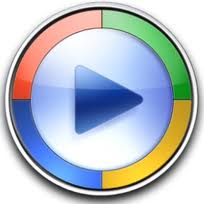 Un archivo de video m4v y un archivo mp4 son prácticamente lo mismo, ambos se basan en el formato de nombre técnico MPEG-4 Parte 14. Solo que usualmente en los dispositivos y aplicaciones de Apple (iTunes, iTunes Store, Quicktime, iPod, iPad, iPhone...) se utiliza la extensión m4v. Por ejemplo, el iTunes abre por defecto los m4v.Entre ambos "formatos" hay solo una pequeña diferencia, los m4v permiten almacenar información sobre escenas o capítulos de un video, protección DRM y tratamiento de audio AC3.De hecho, es posible cambiar manualmente la extensión de un archivo .mp4 a .m4v (o viceversa) y el reproductor de videos lo puede reproducir igual.Si el reproductor de video no reconoce el archivo .m4v, entonces simplemente cambiándolo a .mp4 probablemente se ejecute (digo probablemente, porque si el video tiene protección DRM -es decir, se debe pagar para poder verlo-, por más que se cambie la extensión, el video no se ejecutará).En ocasiones es necesario cambiar manualmente la extensión del archivo de .mp4 a .m4v para que Quicktime u otras aplicaciones de Apple los reconozcan y los reproduzcan.
M4V
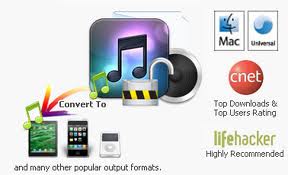 El archivo Mpg, que es un formato de archivo que permite almacenar archivos de sonido e imagen (Videos Musicales por ejemplo), con una compression de datos increible, puedes visualizarlos con el Reproductor multimedia de Windows.
Es el formato de video mas usado en las pc de los usuarios de xp...tambien lo podemos interpretar como es el nombre de un grupo de estándares de codificación de audio y vídeo normalizados por el grupo MPEG (Moving Pictures Experts Group). MPEG-1 vídeo se utiliza en el formato Video CD. La calidad de salida con la tasa de compresión usual usada en VCD es similar a la de un cassette vídeo VHS doméstico. Para el audio, el grupo MPEG definió el MPEG-1 audio layer 3 más conocido como MP3.
MPG
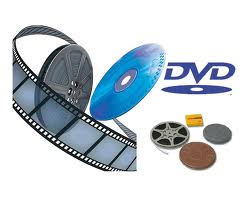 es un tipo de contenedor distinto al AVI y que admite vídeo, audio, subtítulos seleccionables y capítulos en un mismo archivo.Por desgracia es un formato poco compatible y pocos reproductores de salón, o programas de edición de vídeo lo soportan.
OMG
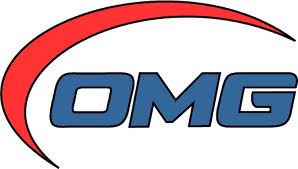 MPEG-1 Audio Layer III o MPEG-2 Audio Layer III, más comúnmente conocido como MP3, es un formato de compresión de audio digital patentado que usa un algoritmo con pérdida para conseguir un menor tamaño de archivo. Es un formato de audio común usado para música tanto en ordenadores como en reproductores de audio portátil.
Los archivos MPEG-1 corresponden a las velocidades de muestreo de 32, 44.1 y 48 kHz.
Los archivos MPEG-2 corresponden a las velocidades de muestreo de 16, 22.05 y 24 kHz.
MP3 fue desarrollado por el Moving Picture Experts Group (MPEG) para formar parte del estándar MPEG-1 y del posterior y más extendido MPEG-2. Un MP3 creado usando una compresión de 128kbit/s tendrá un tamaño de aproximadamente unas 11 veces menor que su homónimo en CD. Un MP3 también puede comprimirse usando una mayor o menor tasa de bits por segundo, resultando directamente en su mayor o menor calidad de audio final, así como en el tamaño del archivo resultante.
MP3